Le travail d'équipe, source de réussite
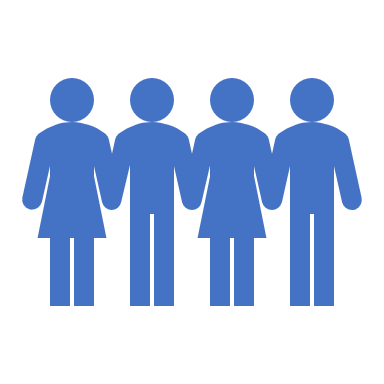 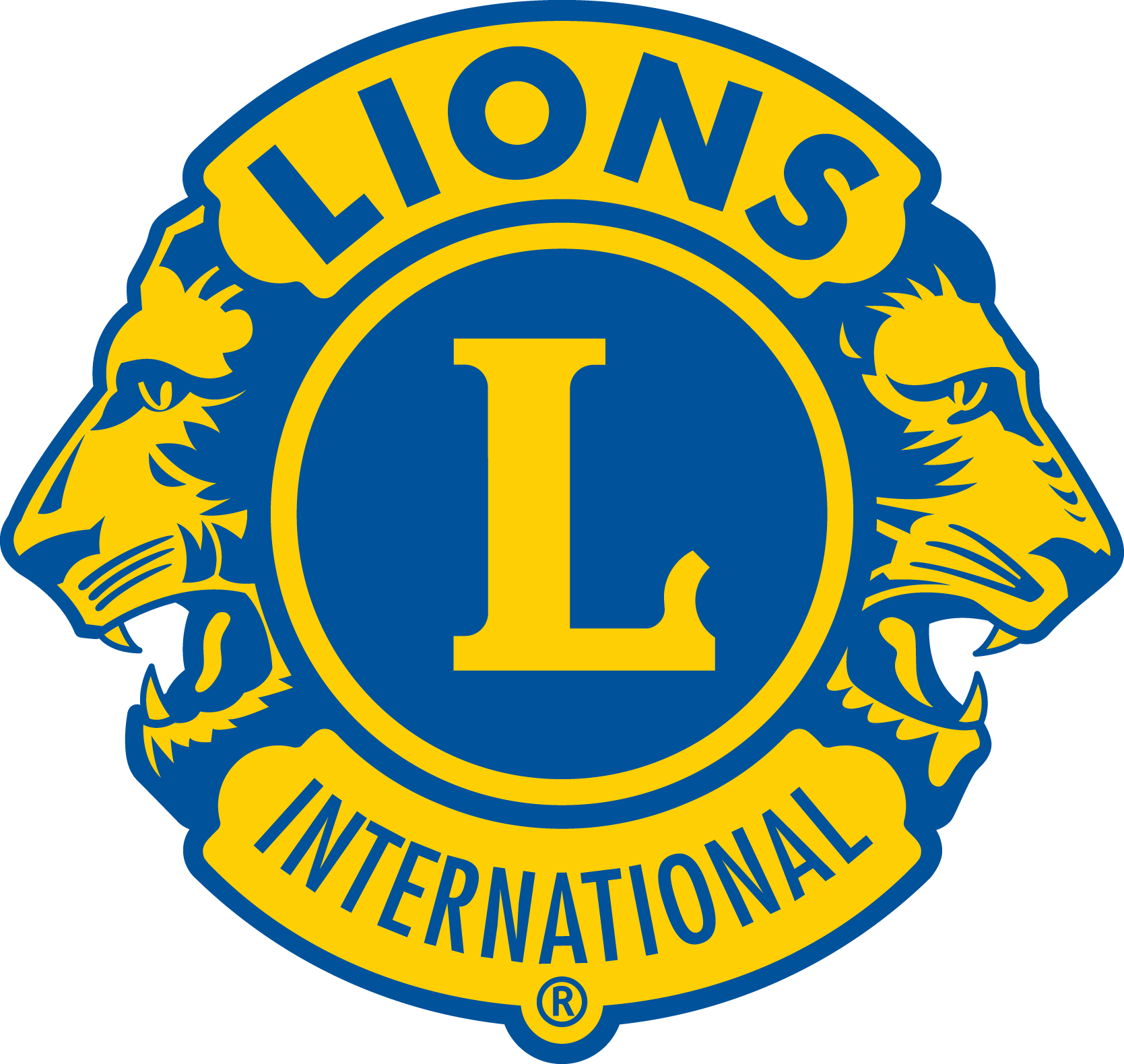 0
Travail d’équipe
Atteinte d’un objectif par l’entraide et la coopération
1
Avantages du travail d'équipe
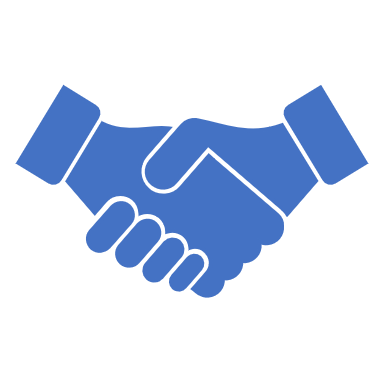 Efficacité
Collaboration
Innovation
Soutien
Satisfaction
2
Équipes de district
Équipe du gouverneur de district
Structure mondiale d’action
Autres équipes de district
3
Objectifs de travail
Définition du terme travail d'équipe

Rôle du travail d'équipe dans la gestion du district

Avantages du travail d'équipe

Caractéristiques des équipes performantes

Obstacles auxquelles elles peuvent faire face
4
Caractéristiques des équipes performantes
5
Clarté de la direction et du but
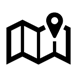 6
Engagement
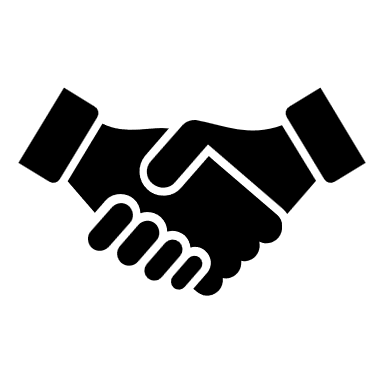 7
Clarté des méthodes et des processus
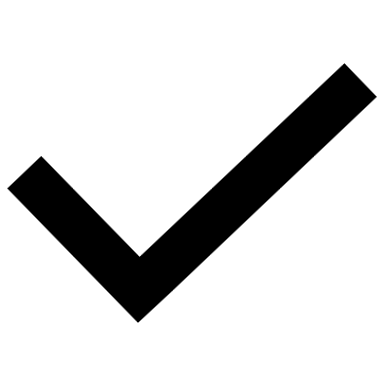 8
Leadership
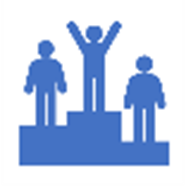 9
Interdépendance
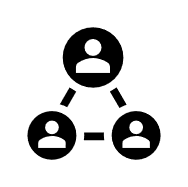 10
Obstacles courants
Manque de clarté des objectifs
Manque d'engagement
Manque de motivation
Manque de clarté des rôles
Manque de confiance
11
Objectifs de travail
Définition du terme travail d'équipe

Rôle du travail d'équipe dans la gestion du district

Avantages du travail d'équipe

Caractéristiques des équipes performantes

Obstacles auxquelles elles peuvent faire face
12